Краевое государственное казенное общеобразовательное учреждение, реализующее адаптированные основные общеобразовательные программы «Школа-интернат №11»
Анализ
работы методического объединения
классных руководителей
2024 – 2025 уч. год
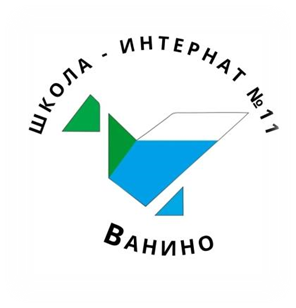 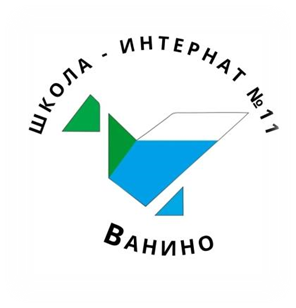 «Совершенствование работы с родителями обучающихся с ОВЗ в условиях реализации ФАОП: эффективное сотрудничество семьи и школы»
Руководитель методического объединения 
А. С. Васильева
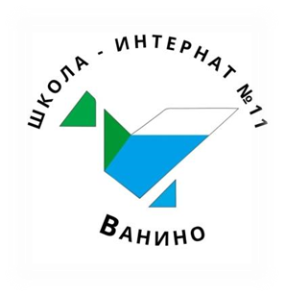 Цель: 
развитие системы родительского просвещения и содействие семейному воспитанию, обсуждение форм и методов вовлечение широкого круга родительского сообщества в воспитательную работу
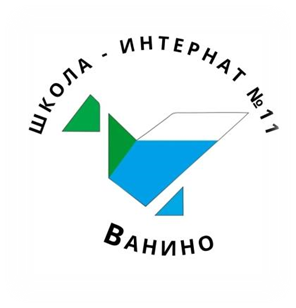 Состав МО классных руководителей
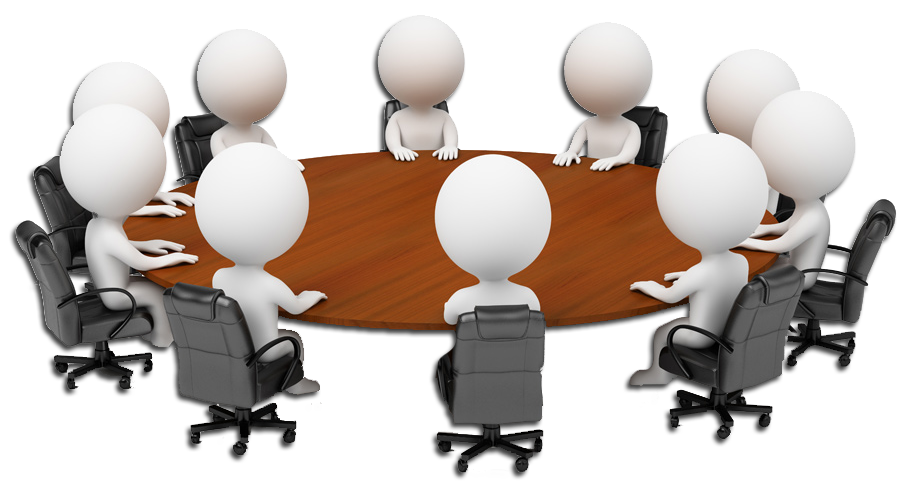 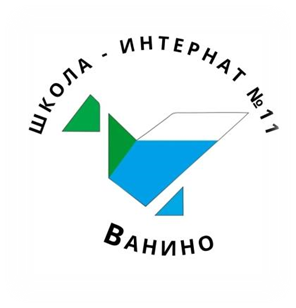 Заседания МО
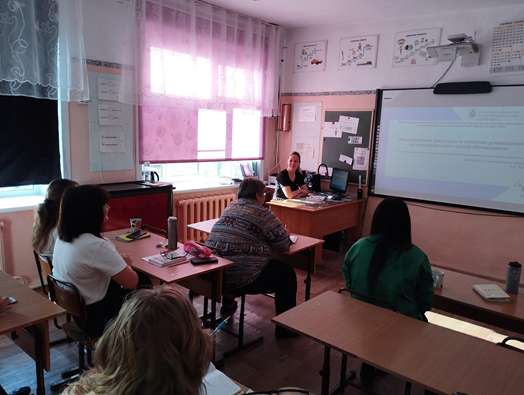 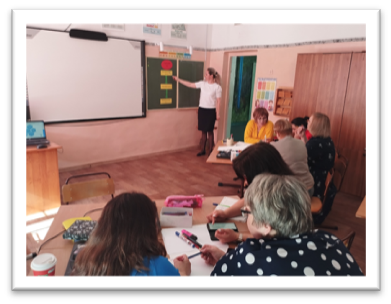 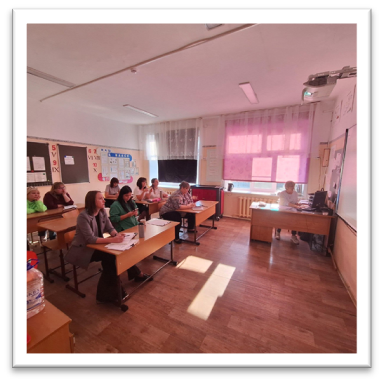 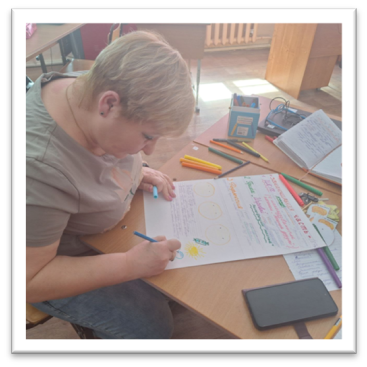 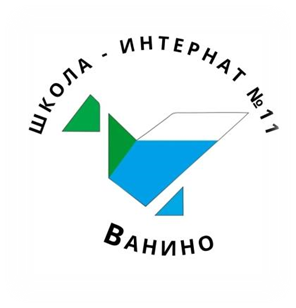 Открытые классные часы
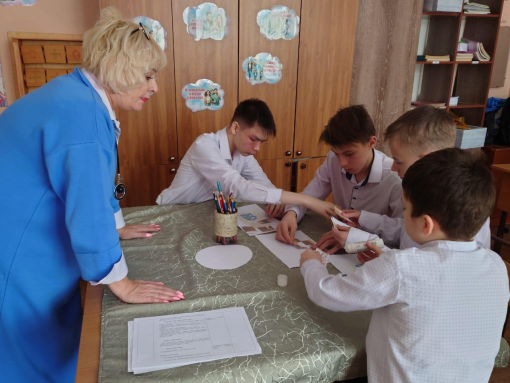 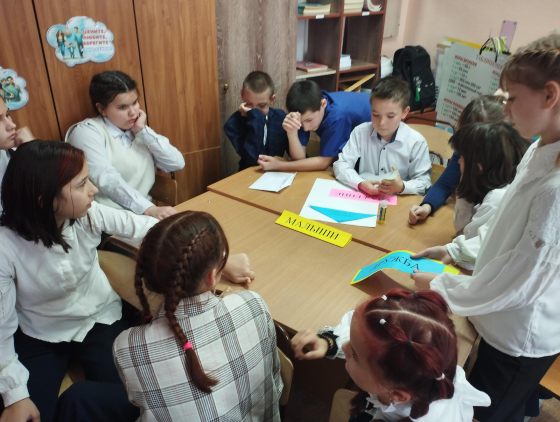 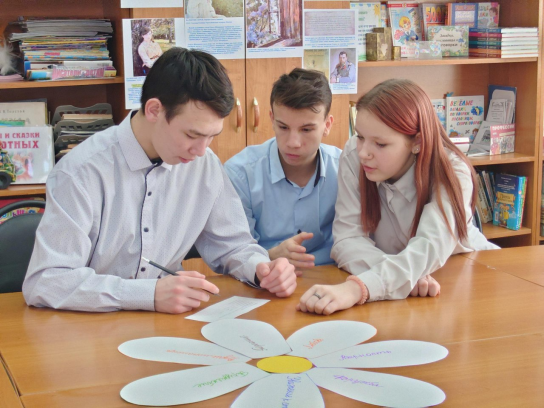 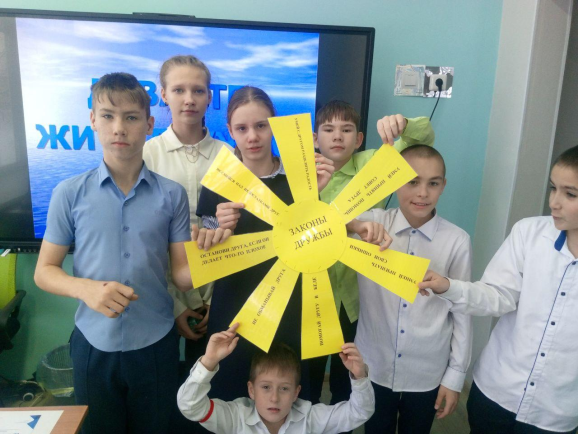 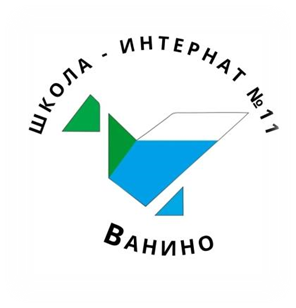 Родительские собрания
Сотрудничество школы и семьи
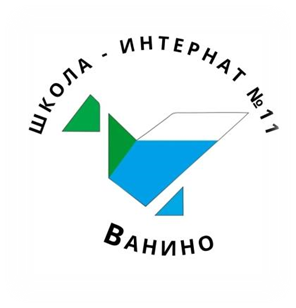 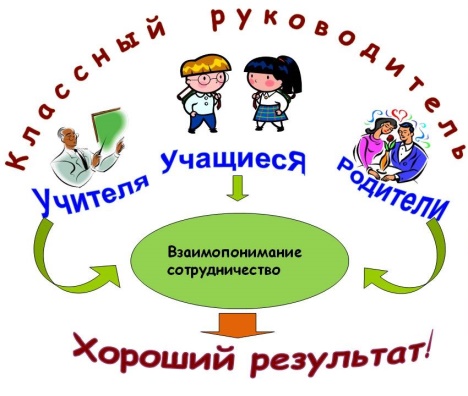 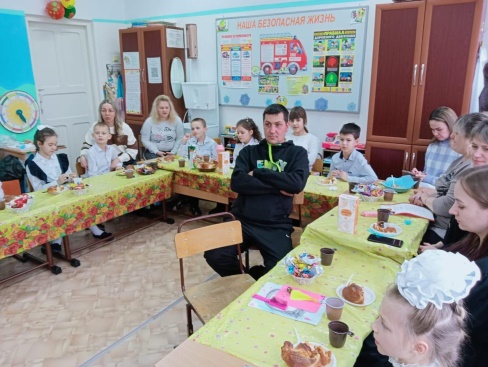 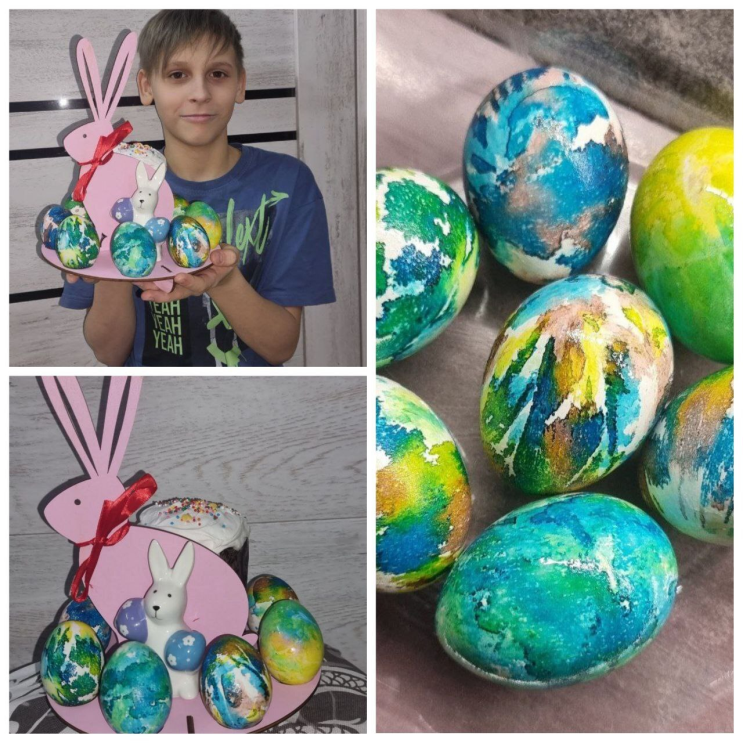 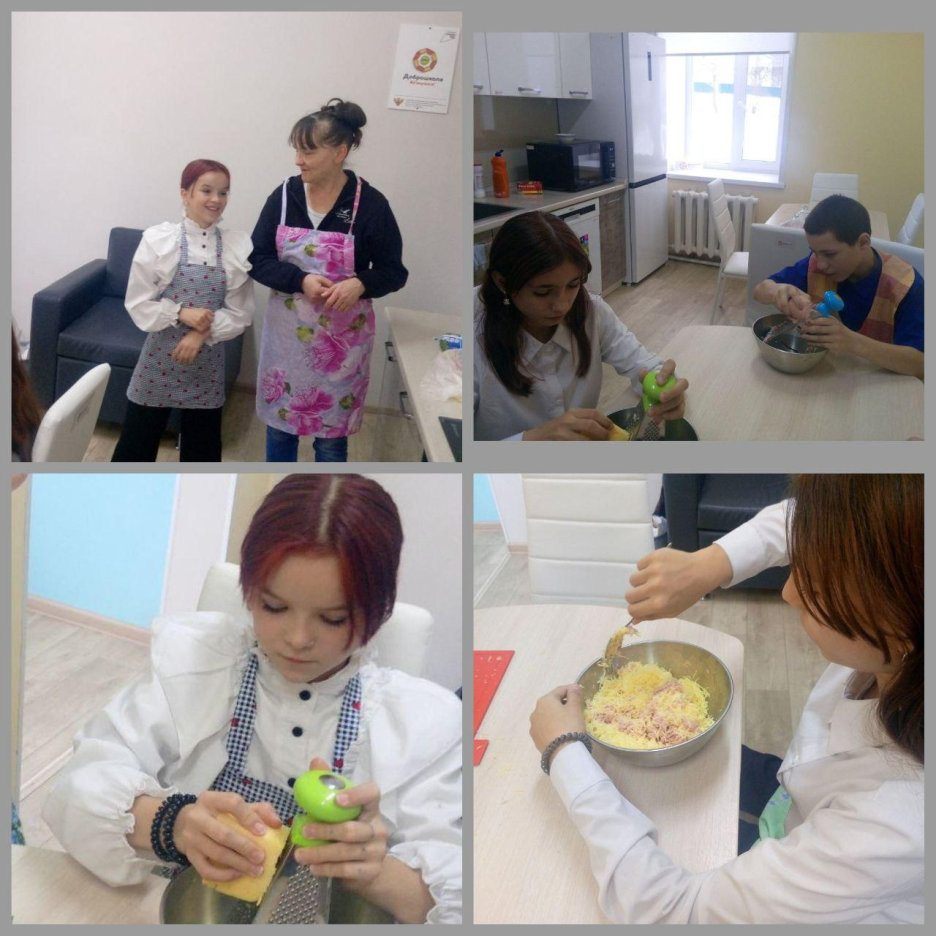 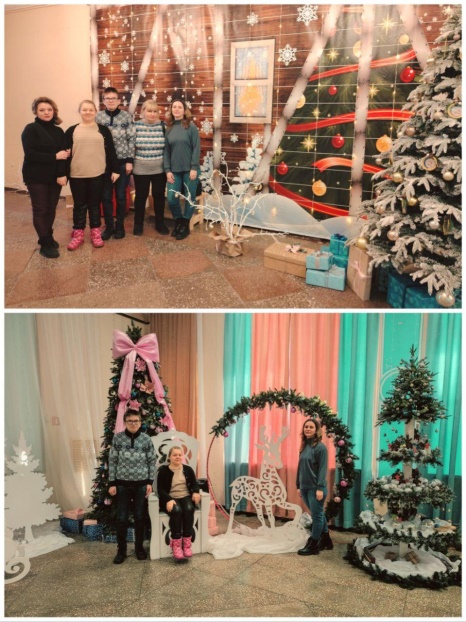 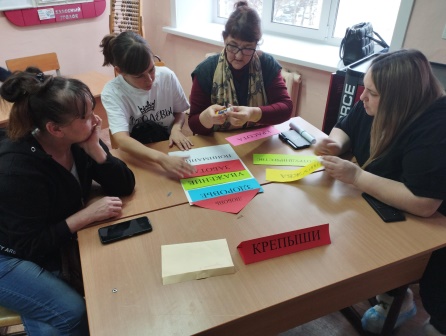 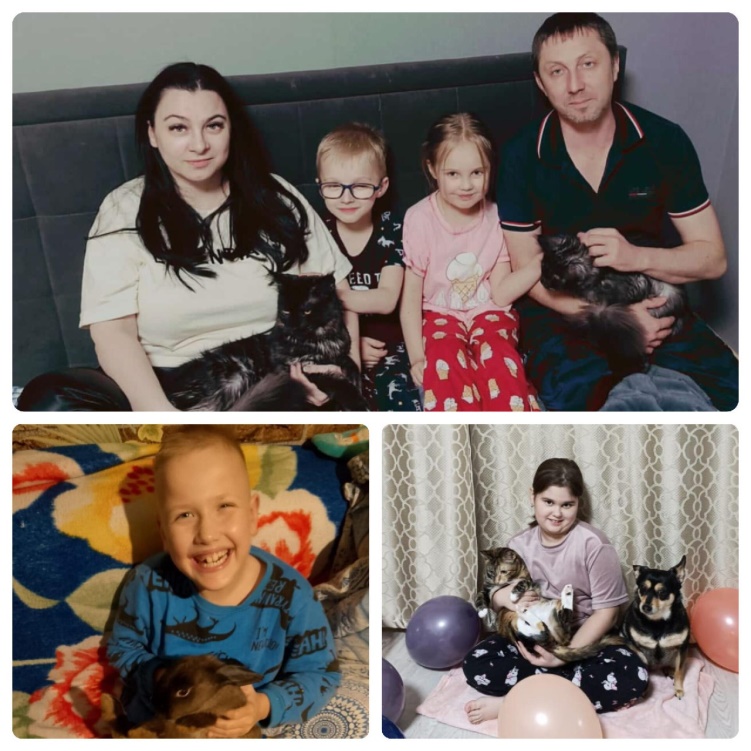 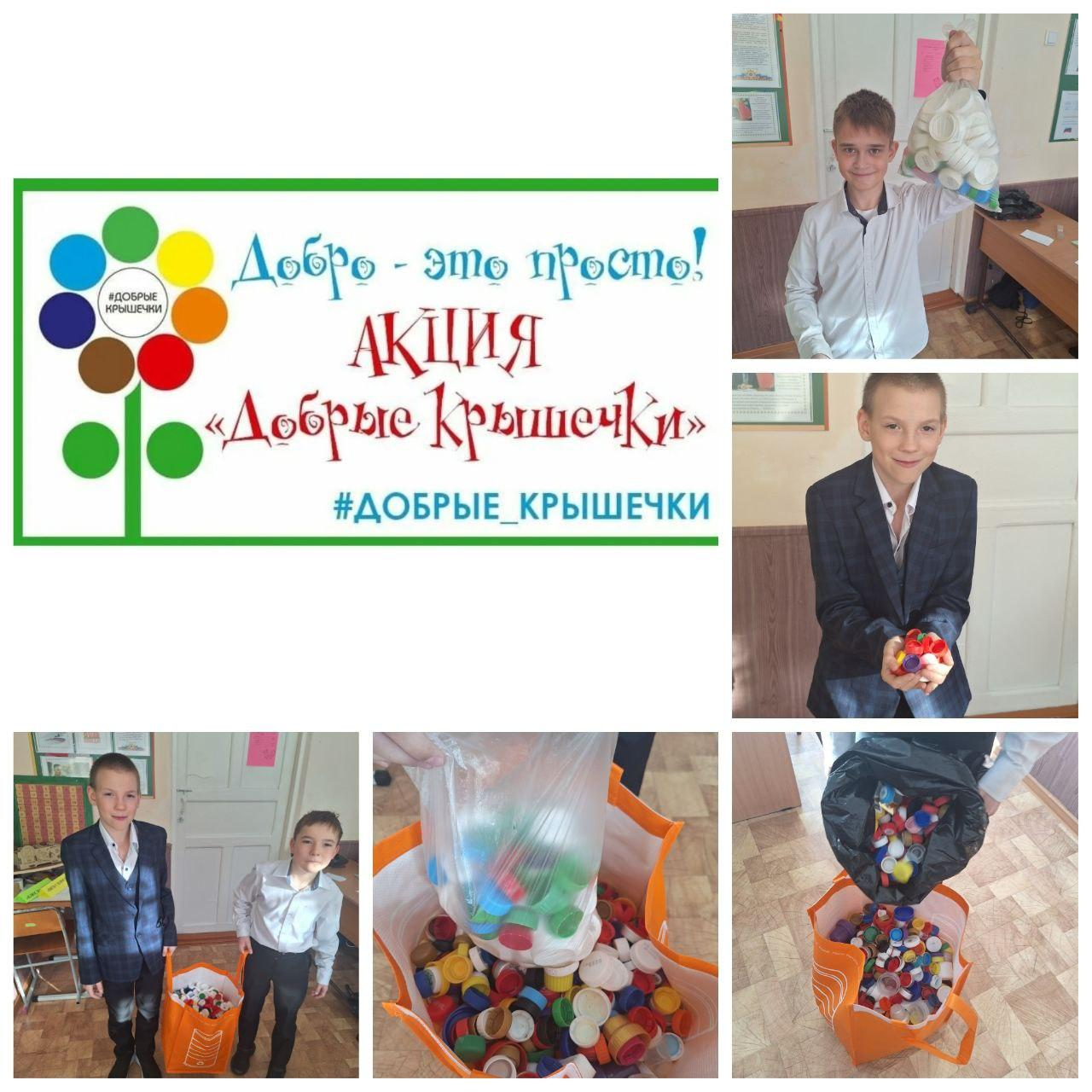 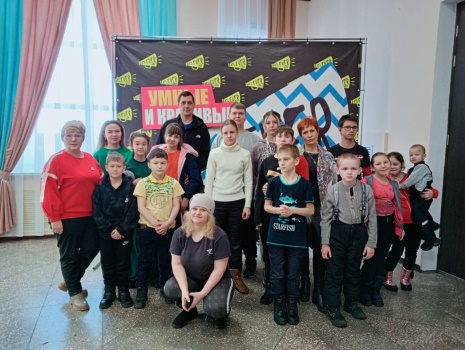 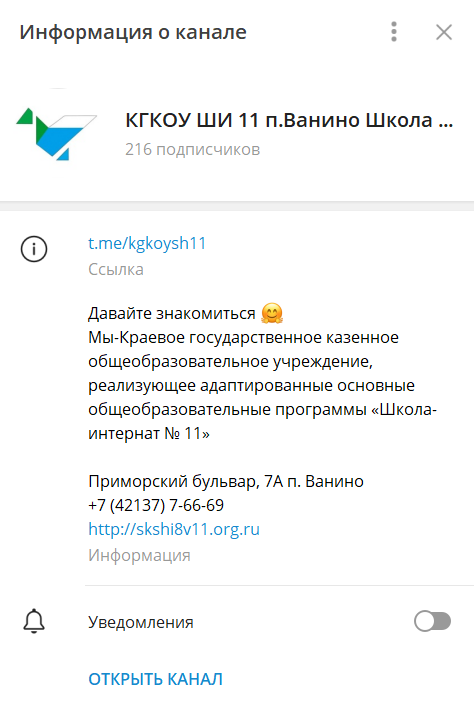 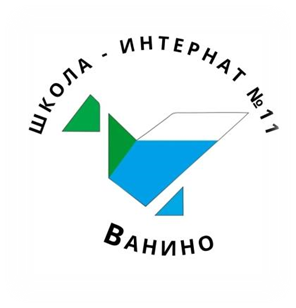 Статистика публикаций
Без учета мероприятий 
проводимых в рамках 
тематических недель
Минимум ЧЕТЫРЕ поста в месяц
4 поста * 9 месяцев = 36 постов
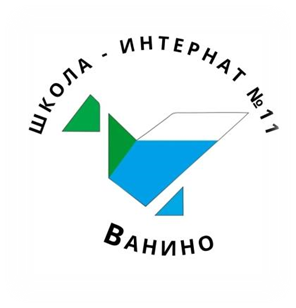 Статистика публикаций за 2023/2024 г и 2024/2025 г
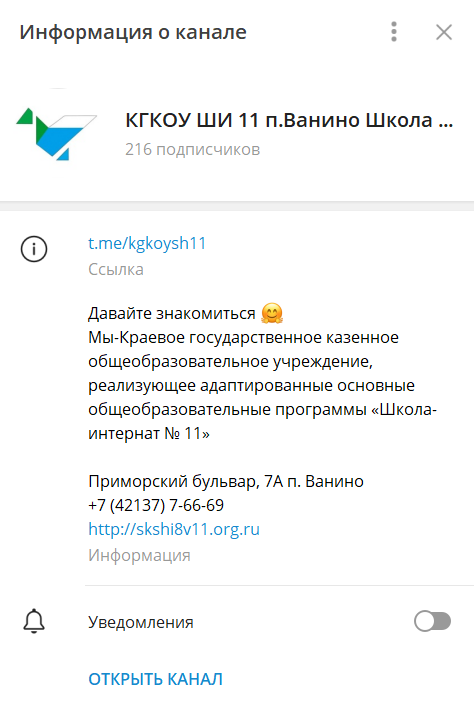 Повышение квалификации
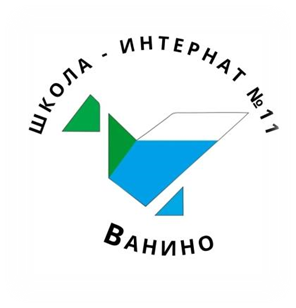 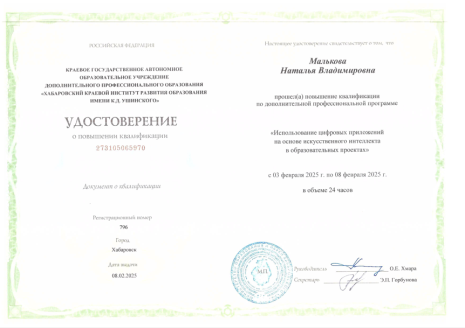 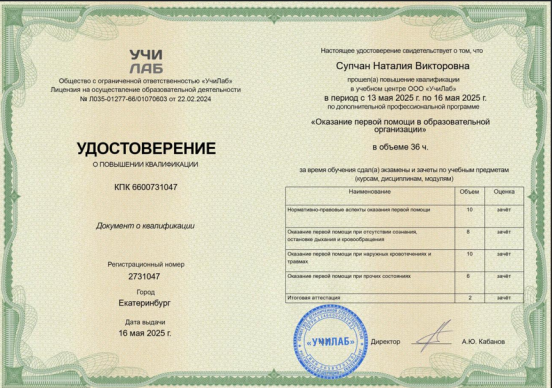 Участие в федеральных проектах
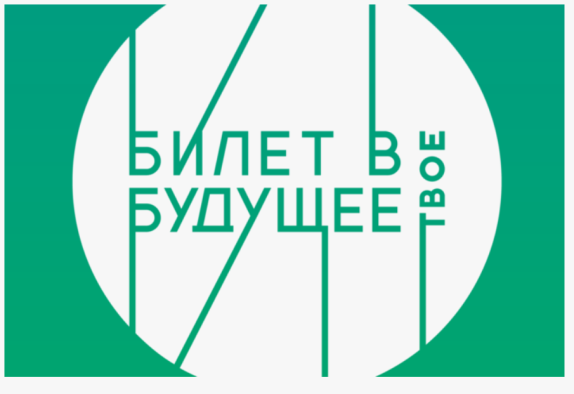 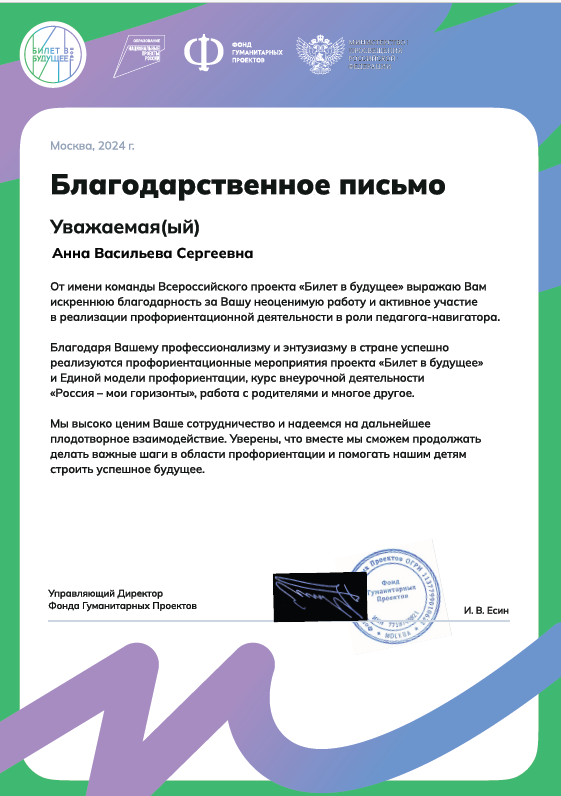 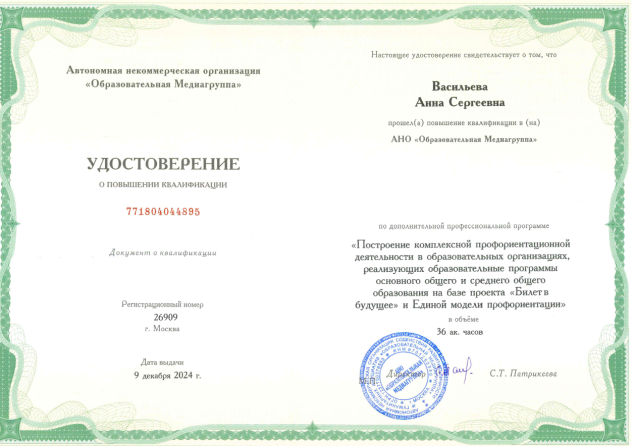 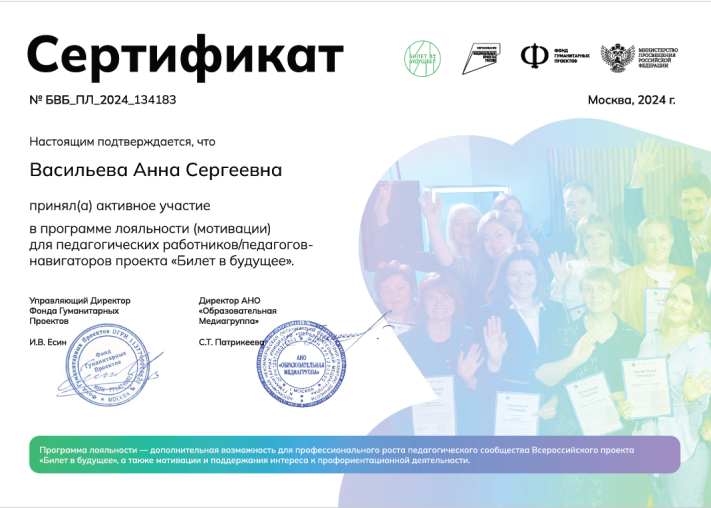 Участие в федеральных проектах
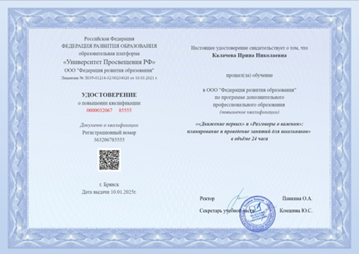 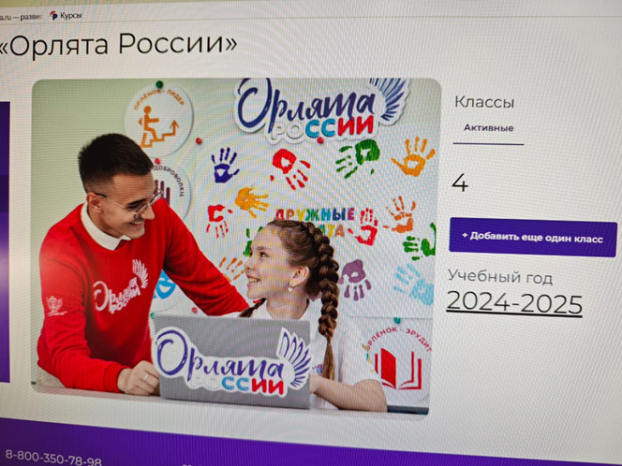 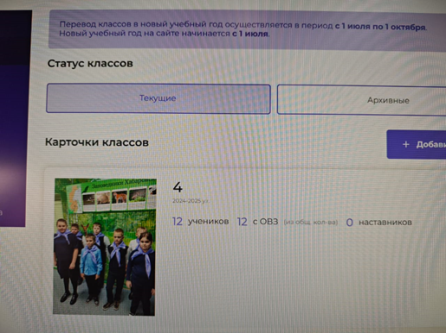 Проект «Дружба классами»
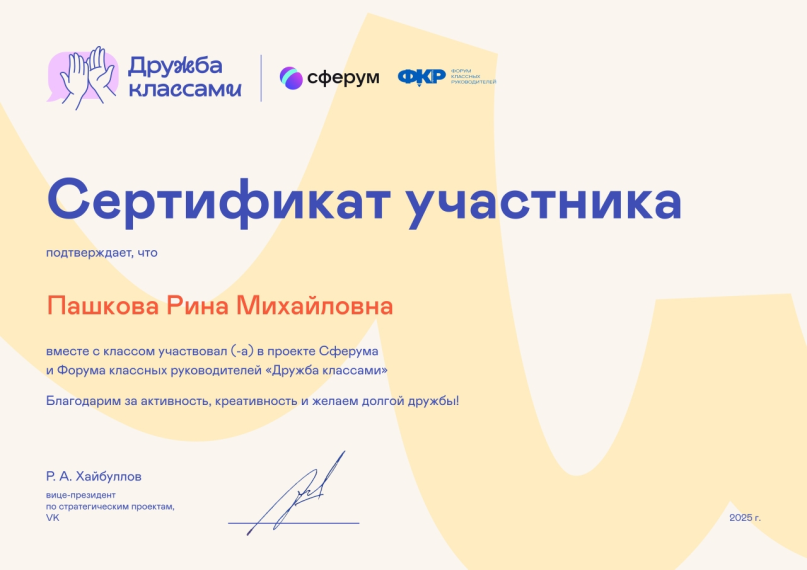 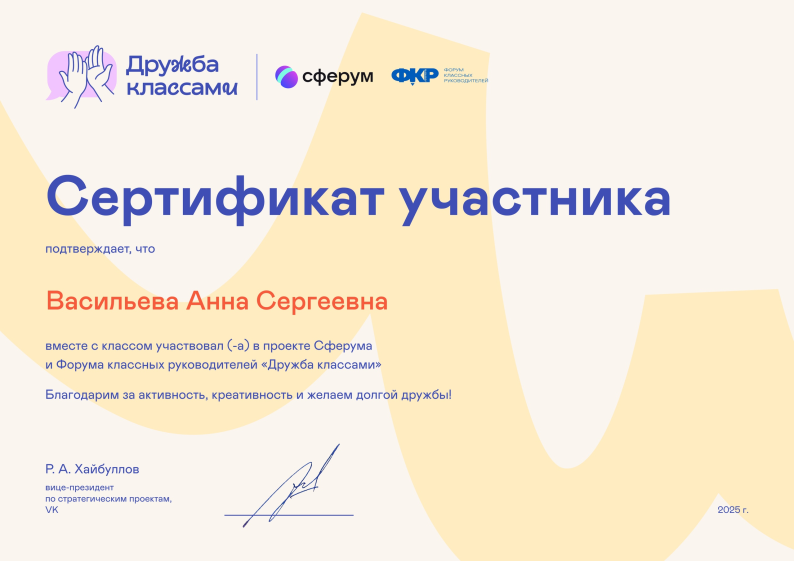 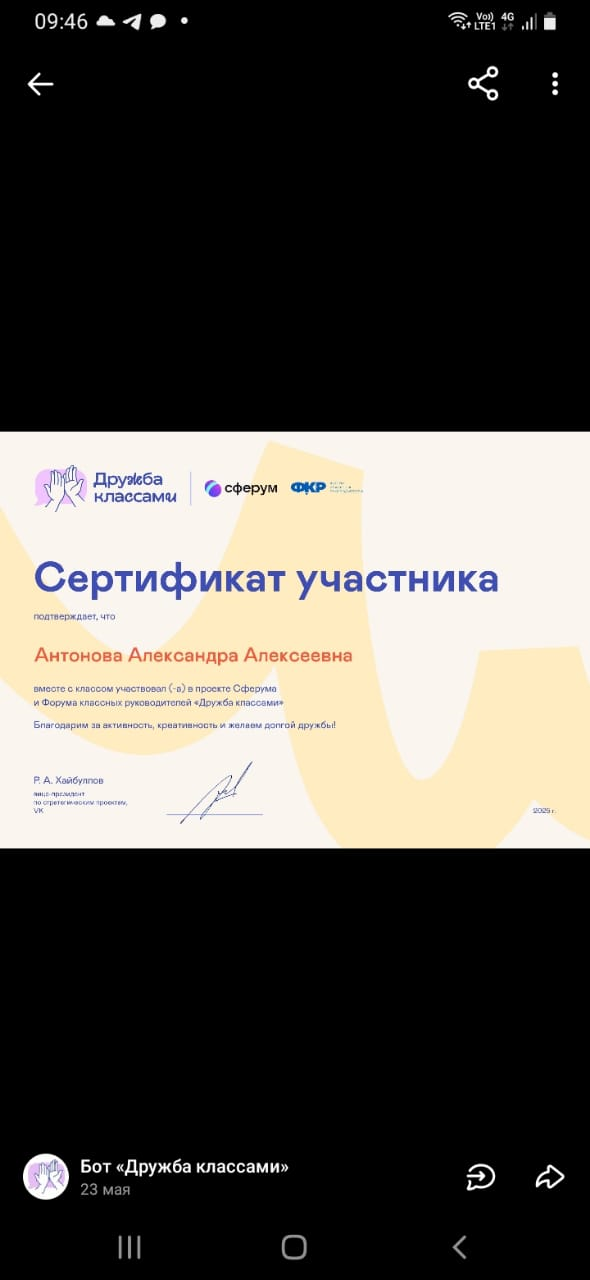 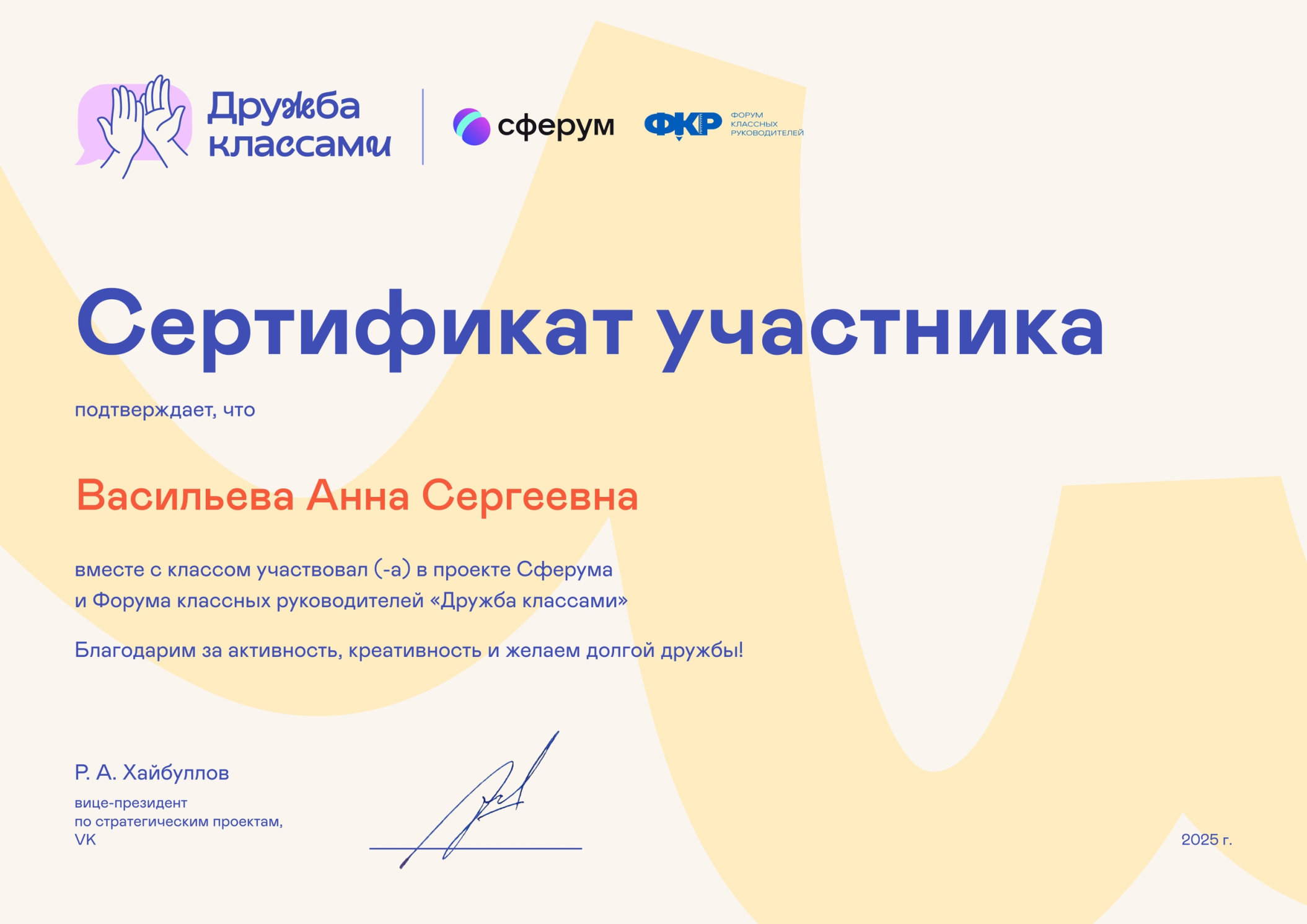 Конкурсы классные руководители с учениками
Выступления на заседаниях педагогических советов, методических объединений
Транслирование опыта
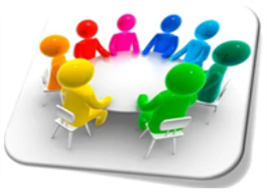 Размещения информации на     личных сайтах
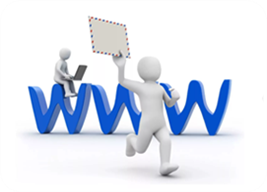 Открытые классные часы и внеклассные мероприятия
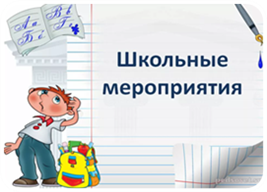 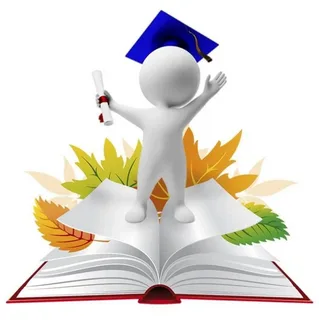 Спасибо за внимание!